Uvedení do problematiky – sluchové postižení
Studijní opora pro kurz
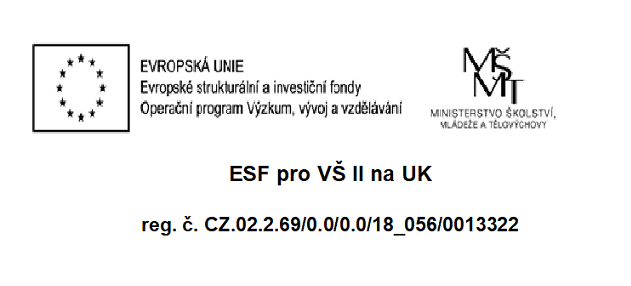 Dle WHO (2012) na světě je kolem 360 milionů lidí s SP (přes 5% světové populace)
Cca 1,1 miliardy lidí je ohrožena SP z důvodu velkého hluku
Světově: na 1 000 nar. dětí připadá 5 s SP
1 ze 3 osob nad 65 let trpí SP
SP jeČR – cca 300 000 – 500 000 osob s SP (spíše odhad)
Z toho cca 10 000 – 15 000 osob neslyšících
Ročně se u nás narodí 80 -100 těžce SP dětí, zhruba 20 dospělých ohluchne
 spolu s MP možno řadit k nejtěžším postižením
Uvedení do problematiky
Sluchem přijímáme asi 60% všech informací
Sluch má největší význam z hlediska komunikace při navazování a udržování společenských vztahů
Sluch – zásadní význam pro rozvoj řeči, jazyka a myšlení
(Jazyk nemusí být jen verbální – tedy slovní, může být i vizuálně motorický)
Na základě sluchu probíhá spontánní rozvoj řeči
Působnost sluchu jako systému zpětné vazby pro kontrolu řeči ve všech jejích formách
Dříve používaný termín – hluchoněmý, již neplatný a nevhodný!
Sluchové ústrojí
Základní dělení:
Vnější ucho (auris externa)
Střední ucho (auris media) – skalní kost a kost spánková (zadní stěna středouší)
Vnitřní ucho (auris interna) – skalní kost
Na vnitřní ucho navazuje VIII. hlavový nerv – sluchověrovnovážný (nervus vestibulocohlearis) – ten vede sluchový impulz do mozku
Vnější ucho – boltec (pro samotné slyšení není podstatný), zvukovod, bubínek (cca 0,1 mm silná blanka),
Střední ucho – vyplněno vzduchem, kladívko, třmínek a kovadlinka (ušní kůstky), Eustachova trubice – vyrovnává tlak před a za bubínkem
Vnitřní ucho – hlemýžď a rovnovážné ústrojí
Sluchové ústrojí pokračování
Vnitřní ucho
Zdroj: http://nemoc-pomoc.cz/?page_id=526
Vrozené x získané
Vrozené (tzv. hereditární): dědičné nebo získané v raných fázích těhotenství, během porodu nebo krátce po něm
Získané: získané po porodu
2.  Periferní x centrální
Periferní: mohou být jednostranné nebo oboustranné
Převodní (konduktivní)
Percepční (nitroušní, senzoneurální)
Smíšené – oba předchozí typy společně
Centrální: poškození je v oblasti CNS, abnormální zpracování zvuku v mozku (akustická agnózie, slovní hluchota)
Velký dopad na komunikační možnosti má percepční postižení
Typy sluchových vad a poruch
Často používané termíny:
Kongenitální vady – vrozené vady (prenatálně x perinatálně)
Prenatální – vliv v těhotenství, zejména 1. trimestr
Perinatální – vznik v průběhu porodu či bezprostředně po něm
Prelingvální postižení – před ukončením vývoje řeči, cca do 6. roku věku
Dopad na komunikační možnosti, může dojít k rozpadu řečových stereotypů, jazyk není plně zafixován
Postlingvální postižení – po ukončení vývoje řeči, cca od 6. roku dále
Řečové stereotypy zůstávají zachovány, narušeny mohou být modulační faktory řeči, vhodná logopedická péče, jazyk již fixován
Důležité termíny
WHO – klasifikace stupňů SP:
Normální sluch
0-25 dB
Lehké sluchové postižení
26-40 dB
Střední sluchové postižení
41-60 dB
Těžké sluchové postižení
61-80 dB
Velmi těžké sl. postižení až úplná hluchota
nad 81 dB
Existují i další dělení a klasifikace
Stupně sluchových vad
Kompenzační pomůcky: nejvíce používané jsou sluchadla a kochleární implantát (KL)
Zásadní pro jedince s využitelnými zbytky sluchu a nedoslýchavé
Ne všechny SP osoby jsou vadu kompenzují – využívá je asi jen 1/3 (údaj 1998)
V současnosti se využívá:
Sluchadla (zejména digitální)
Kochleární implantát, BAHA  sluchadlo, kmenový implantát
Další signalizační pomůcky – světelné a vibrační (např. budíky, signalizace bytového zvonku, pláče dítěte…)
Možnosti kompenzace
Digitální zpracování ve sluchadlech:
Stavba digit. sluchadla: 
mikrofon – umožňuje přijímání zvuků z okolního prostředí, význam pro kvalitu zvuků
zesilovač – zpracuje a zesílí zvukový signál, zabraňuje zkreslení
mikročip – „nervový systém“ sl., velká výkonnost – zpracování sig. a bezdrátová kom. 
reproduktor – převádí elektrický signál na zvuk a odesílá ho do ucha
baterie -  zdroj energie
Digitální sluchadla pracují tak, že mikrofony snímají okolní zvuky a posílají je do zesilovače. Zesilovač zpracuje zvuk a změní ho z analogového na digitální. Takto upravený zvuk je následně odeslán do reproduktoru, který přenáší zesílený zvuk do ucha (www.widex.cz)
Na sluchadla přispívá pojišťovna, větší část si ale klient hradí sám
Sluchadla
Jedná se o elektronickou funkční smyslovou náhradu
Elektrická stimulace sluchového nervu, „nahrazuje“ funkci vláskových buněk
Zvuk sejmutý mikrofonem analyzují a přetvářejí na sled elektrických impulzů
Sluchadla – zvuk zesilují, kompenzují ztrátu „citlivosti“ sluchového orgánu
První centrum KI v ČR bylo založeno v roce 1996, FN Motol, Praha
Kontraindikací je: porušení sluchového nervu, sluchových drah, anatomické abnormality hlemýždě, chronický zánět středo uší atd.
Kochleární implantát
Kochleární implantát - schéma
Zdroje: www.cochlear.com, : http://sites.lafayette.edu/egrs451-sp13-burds/files/2013/04/speech12.jpg
Implantát má dvě části – vnější a vnitřní
Vnější část – mikrofon, zvukový (dříve řečový) procesor a vysílací cívka
Vnitřní část – přijímač - stimulátor, svazek elektrod (jsou v hlemýždi)
mikrofon a vysílací cívka – umístěné za boltcem, přenos informací do vnitřního přijímače, cívka je s přijímačem spojená pomocí magnetu pod kůží
zvukový procesor – kódování a zpracovávání zachycených zvuků
přijímač-stimulátor – umístěn ve skalní kosti
svazek elektrod – zavedeny v hlemýždi, dříve ničení zbytků vláskových buněk (již nemusí být),
Kochleární implantát funkce
Zpravidla nejdříve zkoušíme efekt sluchadel
Operační zákrok trvá cca 2-3 hodiny, provádí se v celkové anestezii
Následuje dlouhodobá rehabilitace, je nutná spolupráce pacienta i rodiny
RHB péče začíná cca 4-6 týdnů po operaci 1. nastavováním, hospitalizace cca 5 dnů
RHB různě dlouhá, u dětí i několik let
KI nemůže zcela nahradit přirozený sluch! 
Zákrok proplácí pojišťovna, nutné splnit medicínská krietéria
Kochleární implantát - dokončení
HÁDKOVÁ, Kateřina. Člověk se sluchovým postižením. Praha: Univerzita Karlova, Pedagogická fakulta, 2016. ISBN 978-80-7290-619-2.
HÁDKOVÁ, Kateřina. Vzdělávání žáků a studentů s kochleárním implantátem. Praha: Univerzita Karlova v Praze, Pedagogická fakulta, 2012. ISBN 9788072906185.
HORÁKOVÁ, Radka. Sluchové postižení: úvod do surdopedie. Praha: Portál, 2012. ISBN 9788026200840.
Použitá literatura